EECS 470
Cache overview
4 Hierarchy questions
More on Locality
Lecture 11 & 12: Caches – Winter 2024
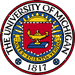 Slides developed in part by Profs. Austin, Brehob, Falsafi, Hill, Hoe, Lipasti, Martin, Roth, Shen, Smith, Sohi, Tyson, Vijaykumar, and Wenisch of Carnegie Mellon University, Purdue University, University of Michigan, University of Pennsylvania, and University of Wisconsin.
Class project
Project restrictions
The I-cache and D-cache size is limited to the size it has in what we gave you.
Can’t have more CDBs then degree of super scalarness.
Must use our multiplier (P2)
Milestone 1: 
It is due on Tues 3/5 
Should have high-level design done ASAP.
Module you hand in should be:
Self testing, well written.
Be aware of sample (single) RS on the website.
L1 Cache
(several KB)
L2 Cache  (½-32MB)
Memory (128MB – fewGB)
Disk (Many GB)
Millions cycle access!
Cache Design 101
Memory pyramid
Reg
100s bytes
1 cycle access (early in pipeline)
1-4 cycle access
6-15 cycle access
100-500 cycle access
Cache overview
Cache1
1 a : a hiding place especially for concealing and preserving provisions or implements b : a secure place of storage 
3 : a computer memory with very short access time used for storage of frequently used instructions or data -- called also cache memory
 
1From Merriam-Webster on-line
Locality of Reference
Principle of Locality:
Programs tend to reuse data and instructions near those they have used recently.
Temporal locality:  recently referenced items are likely to be referenced in the near future.
Spatial locality:  items with nearby addresses tend to be referenced close together in time.
sum = 0;
for (i = 0; i < n; i++)
	sum += a[i];
*v = sum;
Locality in Example:
Data
Reference array elements in succession (spatial)
Instructions
Reference instructions in sequence (spatial)
Cycle through loop repeatedly (temporal)
Big, Slow Memory
A
A
B
B
G
C
H
•
•
•
Y
Z
Caching: The Basic Idea
Small,
Fast Cache
Main Memory
Stores words
A–Z in example
Cache
Stores subset of the words
4 in example
Organized in lines
Multiple words
To exploit spatial locality
Access
Word must be in cache for processor to access
Processor
Cache overview
Direct-mapped cache
Memory
Address

01101
Cache
00000
00010
00100
00110
01000
01010
01100
01110
10000
10010
10100
10110
11000
11010
11100
11110
V d  tag   data
78
23
29
218
0
120
10
0
123
44
0
71
16
0
150
141
162
28
173
214
Block Offset (1-bit)
18
33
21
98
Line Index (2-bit)
33
181
28
129
Tag (2-bit)
19
119
3-C’s
200
42
210
66
Compulsory Miss: 	first reference to memory block
Capacity Miss: 	Working set doesn’t fit in cache 
Conflict Miss: 	Working set maps to same cache line
225
74
Cache overview
2-way set associative cache
Memory
Address

01101
Cache
00000
00010
00100
00110
01000
01010
01100
01110
10000
10010
10100
10110
11000
11010
11100
11110
V d   tag       data
78
23
29
218
0
120
10
0
123
44
0
71
16
0
150
141
162
28
173
214
Block Offset (unchanged)
18
33
21
98
1-bit Set Index
33
181
28
129
Larger (3-bit) Tag
19
119
200
42
210
66
Impact on the 3C’s?
225
74
Cache overview
Parameters
Total cache size
(block size  # sets  associativity)
Associativity (Number of “ways”)
Block size (bytes per block)
Number of sets
Cache overview
Performance Measures
Miss rate
% of memory refereces which are not found in the cache.
A related measure is #misses per 1000 instructions
Average memory access time
MR*TMiss + (1-MR)* THit 
THit & TMiss --Access time for a hit or miss
But what do we want to measure?
Impact on program execution time.
What are some flaws of using
Miss Rate? 
Ave. Memory Access Time?
Program execution time? 
Misses per 1000 instructions?
Cache overview
Effects of Varying Cache Parameters
Total cache size? 
Positives:
Should decrease miss rate
Negatives:
May increase hit time
Increased area requirements
Increased power (mainly static) 
Interesting paper:
Krisztián Flautner, Nam Sung Kim, Steve Martin, David Blaauw, Trevor N. Mudge: Drowsy Caches: Simple Techniques for Reducing Leakage Power. ISCA 2002: 148-157
Cache overview
Effects of Varying Cache Parameters
Bigger block size?
Positives:
Exploit spatial locality ; reduce compulsory misses
Reduce tag overhead (bits)
Reduce transfer overhead (address, burst data mode)
Negatives:
Fewer blocks for given size; increase conflict misses
Increase miss transfer time (multi-cycle transfers)
Wasted bandwidth for non-spatial data
Cache overview
Effects of Varying Cache Parameters
Increasing associativity
Positives:
Reduces conflict misses
Low-assoc cache can have pathological behavior (very high miss)
Negatives:
Increased hit time
More hardware requirements (comparators, muxes, bigger tags)
Minimal improvements past 4- or 8- way.
Cache overview
Effects of Varying Cache Parameters
Replacement Strategy: (for associative caches)

LRU: intuitive; difficult to implement with high assoc; worst case performance can occur (N+1 element array)

Random: Pseudo-random easy to implement; performance close to LRU for high associativity

Optimal: replace block that has next reference farthest in the future; hard to implement (need to see the future) 
Effects of Varying Cache Parameters
Write Policy: How to deal with write misses?
Write-through / no-allocate
Total traffic?  Read misses  block size + writes
Common for L1 caches back by L2 (esp. on-chip)
Write-back / write-allocate
Needs a dirty bit to determine whether cache data differs
Total traffic? (read misses + write misses)  block size +                 		         dirty-block-evictions  block size
Common for L2 caches (memory bandwidth limited)
Variation: Write validate
Write-allocate without fetch-on-write
Needs sub-block cache with valid bits for each word/byte
Cache overview
4 Hierarchy questions
Where can a block be placed?
How do you find a block (and know you’ve found it)?
Which block should be replaced on a miss?
What happens on a write?
Cache overview
So from here…
We need to think in terms of both the hierarchy questions as well as performance.
We often will use Average Access Time as a predictor of the impact on execution time.  But we will try to keep in mind they may not be the same thing!
Even all these questions don’t get at everything!
4 Hierarchy questions
Set Associative as a changefrom Direct Mapped
Impact of being more associative?
MR?  TMiss? THit?
Hierarchy questions:
Where can a block be placed?
How do you find a block (and know you’ve found it)?
Which block should be replaced on a miss?
What happens on a write?
4 Hierarchy questions
Hash cache
Idea:
Grab some bits from the tag and use them, as well as the old index bits, to select a set.
Simplest version would be if N sets, grab the 2N lowest order bits after the offset and XOR them in groups of 2.
Impact:
Impact of being more associative?
MR?  TMiss? THit?
Hierarchy questions:
Where can a block be placed?
How do you find a block (and know you’ve found it)?
Which block should be replaced on a miss?
What happens on a write?
4 Hierarchy questions
Skew cache
Idea:
As hash cache but a different and independent hashing function is used for each way.
Impact:
Impact of being more associative?
MR?  TMiss? THit?
Hierarchy questions:
Where can a block be placed?
How do you find a block (and know you’ve found it)?
Which block should be replaced on a miss?
What happens on a write?
4 Hierarchy questions
Victim cache
Idea:
A small fully-associative cache (4-8 lines typically) that is accessed in parallel with the main cache.  This victim cache is managed as if it were an L2 cache (even though it is as fast as the main L1 cache).
Impact:
Impact of being more associative?
MR?  TMiss? THit?
Hierarchy questions:
Where can a block be placed?
How do you find a block (and know you’ve found it)?
Which block should be replaced on a miss?
What happens on a write?
What’s hard about implementing caches?
Difficult things with caches
So…
What’s hard about caches?
And in particular, for the project?
There are a lot of implementation details that get tricky
LRU is tricky to do above 2 way
Critical word first 
less important for the project, but a real issue.
Making a non-blocking cache is tricky
Writes are tricky
Dealing with load/store dependencies
Multi-processor issues
Difficult things with caches: Critical Word First
Critical Word First
Idea:
For caches where the line size is greater than the word size, send the word which causes the miss first

Why?
As always, the processor is what matters.
We are getting extra data (cache line) into the cache to handle future requests
But we want to get the current request handled as quickly as possible.

What’s hard?
Memory system needs to support this.
We need to take an action while the data is still arriving.
Difficult things with caches: LRU
LRU is difficult
We want to keep track of the exact order things have been used in the set.
So if I have 4 things, I want to know the MRU, the next MRU, etc.
I could maintain a stack-like structure
But that’s a lot of data movement.
I could maintain a counter for each line
But that’s a lot of work and area (why area?)
No good way to track LRU?
Something smart?
Difficult things with caches: LRU
Pseudo-LRU replacement
# of bits needed to maintain order among N items?
So for N=16 we need: ____ bits.
Any better ideas?
45
Difficult things with caches: LRU
Psuedo LRU
1
0
0
1
0
1
General theme:
  On a hit or replacement, switch all the bits to point away 
  from you.
  Replace the one pointed to.
Difficult things with caches: Non-blocking caches
Handling Multiple Outstanding Accesses
Question: If the processor can generate multiple cache accesses, can the later accesses be handled while a previous miss is outstanding?

Goal: Enable cache access when there is a pending miss

Goal: Enable multiple misses in parallel
Memory-level parallelism (MLP)

Solution: Non-blocking or lockup-free caches
Kroft, “Lockup-Free Instruction Fetch/Prefetch Cache Organization," ISCA 1981.
This section from Dr. Onur Mutlu
[Speaker Notes: Onur Mutlu]
Difficult things with caches: Non-blocking caches
Handling Multiple Outstanding Accesses
Idea: Keep track of the status/data of misses that are being handled in Miss Status Handling Registers (MSHRs)
A cache access checks MSHRs to see if a miss to the same block is already pending.
If pending,  a new request is not generated
If pending and the needed data available, data forwarded to later load
Requires buffering of outstanding miss requests
Difficult things with caches: Non-blocking caches
Miss Status Handling Register
Also called “miss buffer”
Keeps track of
Outstanding cache misses
Pending load/store accesses that refer to the missing cache block
Fields of a single MSHR entry
Valid bit
Cache block address (to match incoming accesses)
Control/status bits (prefetch, issued to memory, which subblocks have arrived, etc)
Data for each subblock
For each pending load/store
Valid, type, data size, byte in block, destination register or store buffer entry address
Difficult things with caches: Non-blocking caches
MSHR Operation
On a cache miss:
Search MSHRs for a pending access to the same block
Found: Allocate a load/store entry in the same MSHR entry
Not found: Allocate a new MSHR
No free entry: stall

When a subblock returns from the next level in memory
Check which loads/stores waiting for it
Forward data to the load/store unit
De-allocate load/store entry in the MSHR entry
Write subblock in cache or MSHR
If last subblock, de-allaocate MSHR (after writing the block in cache)
31
Difficult things with caches: Non-blocking caches
Non-Blocking Cache Implementation
When to access the MSHRs? 
In parallel with the cache?
After cache access is complete?

MSHRs need not be on the critical path of hit requests
Which one below is the common case?
Cache miss, MSHR hit
Cache hit
Difficult things with caches: Non-blocking caches
Miss Status Handling Register Entry
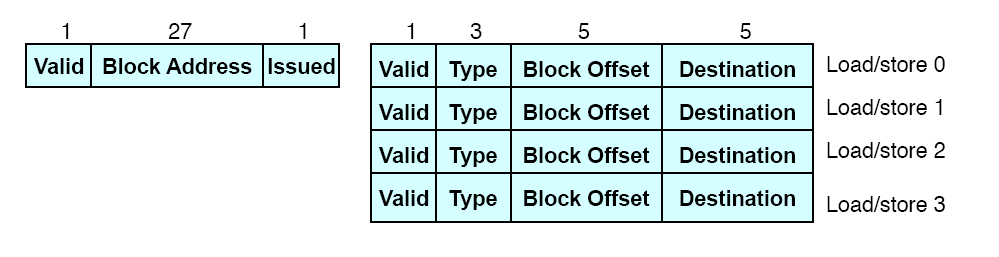 Difficult things with caches
So…
What’s hard about caches?
And in particular, for the project?
There are a lot of implementation details that get tricky
LRU is tricky to do above 2 way
Critical word first 
less important for the project, but a real issue.
Making a non-blocking cache is tricky
Writes are tricky
Dealing with load/store dependencies
Multi-processor issues
3C’s model
Break cache misses into three categories
Compulsory miss
Capacity miss
Conflict miss
Compulsory
The block in question had never been accessed before.
Capacity
A fully-associative cache of the same size would also have missed this access given the same reference stream.
Conflict
That fully-associative cache would have gotten a hit.
3C’s example
Consider the “stream” of  blocks 0, 1, 2, 0, 2, 1
Given a direct-mapped cache with 2 lines, which would hit, which would miss?
Classify each type of miss.
3C’s – sum-up.
What’s the point?
Well, if you can figure out what kind of misses you are getting, you might be able to figure out how to solve the problem.
How would you “solve” each type?
What are the problems?
Reference stream
A memory reference stream is an n-tuple of addresses which corresponds to n ordered memory accesses.
A program which accesses memory locations 4, 8 and then 4 again would be represented as (4,8,4).
Locality of reference
The reason small caches get such a good hit-rate is that the memory reference steam is not random.
A given reference tends to be to an address that was used recently.  This is called temporal locality.
Or it may be to an address that is near another address that was used recently.  This is called spatial locality.
Therefore, keeping recently accessed blocks in the cache can result in a remarkable number of hits.
But there is no known way to quantify the amount of locality in the reference stream.
Stack distance – A measure of locality
Consider the reference stream
		(0, 8, 4, 4, 12, 16, 32, 4)
If the cache line size is 8 bytes, the block reference stream is
		(0, 1, 0, 0, 1, 2, 4, 0)
Now define the stack distance of a reference to be the number of unique block addresses between the current reference and the previous reference to the same block number.  In this case
		(, , 1, 0, 1, , , 3)
Stack distance – A measure of locality (2)
Number non-infinite accesses
Cumulative stack distance
Stack distances of the SPEC benchmarks – cumulative
[Speaker Notes: Can see that SPECint has more locality than SPECfp]
Stack distances of selected SPECfp benchmarks
Why is this interesting?
It is possible to distinguish locality from conflict.
Pure miss-rate data of set-associative caches depends upon both the locality of the reference stream and the conflict in that stream.
It is possible to make qualitative statements about locality
For example, SPECint has a higher degree of locality than SPECfp.
Fully-associative caches
A fully-associative LRU cache consisting of n lines will get a hit on any memory reference access with a stack distance of n-1 or less.
Fully associative caches of size n store the last n uniquely accessed blocks.
This means the locality curves are simply a graph of the hit rate on a fully associative cache of size n-1.
Direct-mapped caches
Consider a direct-mapped cache of n cache lines and the block reference stream (x, y, x).
The second reference to x will be a hit unless y is mapped to the same cache line as x.
If x and y are independent, the odds x being a hit is (n-1)/n
In general if there are m unique accesses between the two references to x, the odds of a hit are:
Expected hit rate at a given stack distance for a 128-line cache
[Speaker Notes: Similar things can be done for set-associative caches
Area under each curve=128
Simply moving the area around.]
Verification – direct mapped 128-entry cache
SPECint
SPECfp
Why is this interesting?
It is possible to see exactly why more associative caches do better than less associative caches
It also becomes possible to see when they do worse. 
The area under the curve is always equal to the number of cache lines.
It provides an expectation of performance.
If things are worse, there must be excessive conflict.
If things are better, it is likely due to spatial locality.
The 3C’s model
The 3’Cs model describes misses as conflict, capacity or compulsory by comparing a direct-mapped cache to a fully-associative cache.
Those accesses in the gray area are conflict misses.
The in the green area are capacity misses.
The blue area is where both caches get a hit.
The yellow area is ignored by the 3C’s model.  Perhaps a “conflict hit”?
The 3C’s model is much more limited. 
It cannot distinguish between expected conflict and excessive conflict.
128-line FA
128-line DM
64-line DM
64-line FA
The filtering of locality (1/2)gcc after a 64KB direct-mapped cache
The filtering of locality (2/2)
Notice that there fewer references at the lowest stack distances than at the highest.  
Yet it is at the lowest stack distances where highly-associative caches concentrate their power.
The locality seen by the L2 cache is fundamentally different than that seen by the L1 cache
A large enough cache can make this effect go away…
Measuring non-random conflict (1/2)
Combining the cache and locality models makes it possible to predict a hit rate.





On these reference streams the cache tends to do better than predicted.
Although some benchmarks, like mgrid, see significantly worse performance.
Measuring non-random conflict (2/2)
A more advanced technique, using a hash-cache, allows us to roughly quantify the amount of excessive conflict and scant conflict.
This can be useful when deciding if a hash cache is appropriate.
It is also useful to provide feedback to the compiler about its data-layout choices.
Other compilers (gcc for example) tend to have a higher degree of excessive conflict.
So this technique may also be able to tell us something about compliers.
Understanding non-standard caches128-line direct-mapped component and a 6-line victim component
Some review
Consider the access pattern A, B, C, A. Assume the three accesses are all independently randomly placed with uniform probability
In a direct-mapped cache with 8 lines, what is the probability of a miss?  
A two-way associative cache with 4 lines?
A victim cache of 1 one backing up a direct-mapped cache of 4 lines?
A skew cache with 8 lines?
What is bogus about the above assumptions?
VIPT caches
(Done on board)